«Зимующие птицы» для детей младшей группы
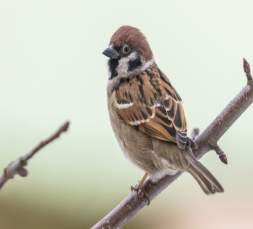 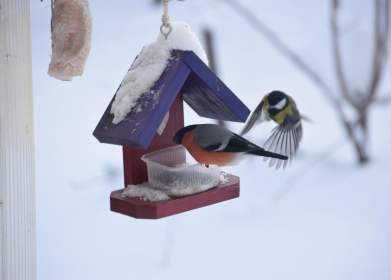 Выполнила воспитатель: Андреева Ирина Викторовна.
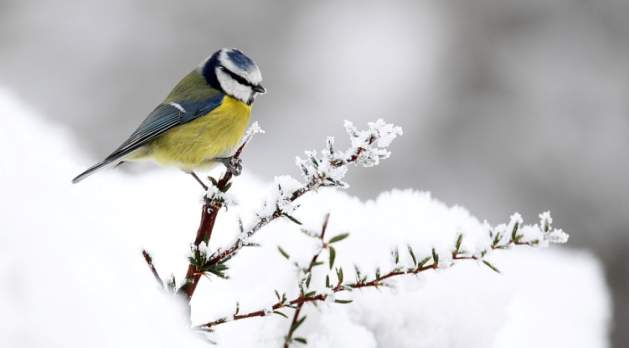 Цель – воспитание заботливого и доброжелательного отношения к птицам. Задачи: Дать детям представления о зимующих птицах. Обогащать словарный запас по теме «Зимующие птицы» (снегирь, синица, воробей, сорока, ворона, голубь, голодный, помогать, кормушка).
С наступлением зимы многие птицы покидают родные края. Однако немало из них остаётся зимовать вместе с нами. Называются такие птицы – зимующими.
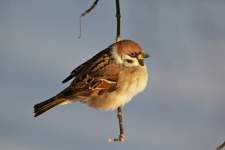 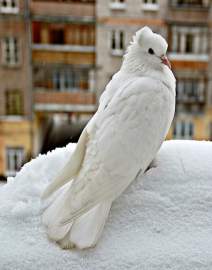 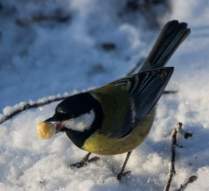 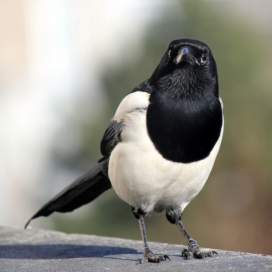 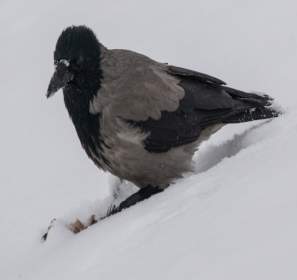 Снегирь
Грудка ярче, чем заря, 
У кого?.. 
                          У снегиря
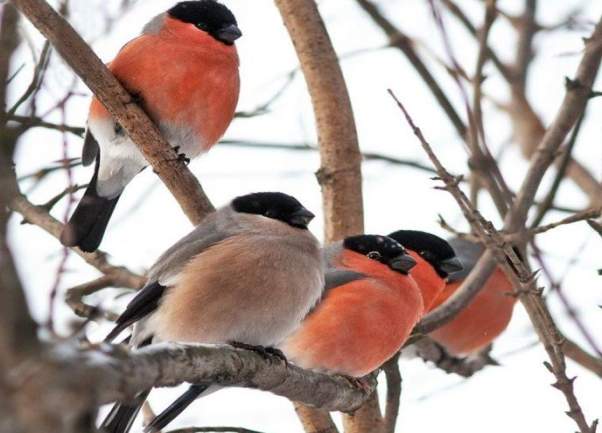 Снегирь –похож на воробья. У самцов грудка, шея и щеки ярко-красного цвета, спинка серо-голубая. Голова и клюв черные, будто надета черная шапочка. Хвост и крылья тоже черного цвета, на крыльях есть светлые полосы. Толстый, широкий клюв нужен снегирям, чтобы доставать зернышки и семена ягод. У самок нет красной грудки, она серовато-бурая. 
Живут птицы в густых лесах. Чаще всего они устраивают гнезда высоко на хвойных деревьях. Питаются снегири растительной пищей: почки, семена растений. Ягоды не едят, только достают семена.
Синица
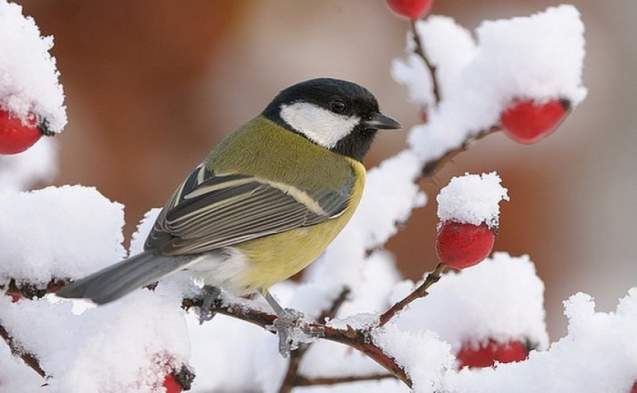 Я зимой люблю кормушки, 
Как на ёлочках игрушки, 
Если поклевать хочу, 
От одной к другой лечу. 
Желтогрудая я птичка, 
И зовут меня… (Синичка)
Воробей
В серой шубке перьевой,
И в морозы он герой,
Назови его скорей,
Кто там скачет? (Воробей)
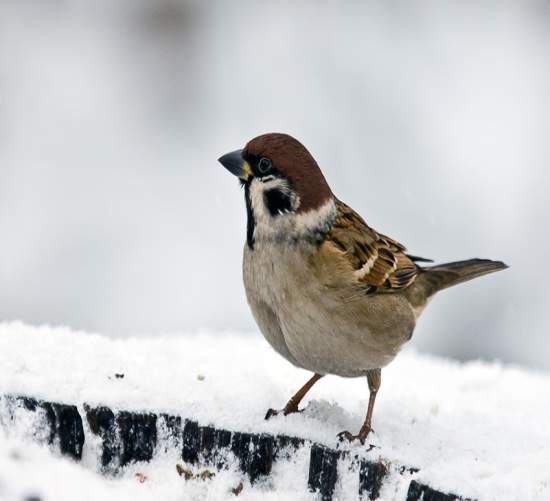 Эта одна из самых известных птиц, обитающих по соседству с жилищем и хорошо узнаваемых как по внешнему виду, так и по характерному чириканью.  Питаются в основном растительной пищей, лишь весной частично насекомыми, которыми также вскармливают птенцов.
Ворона
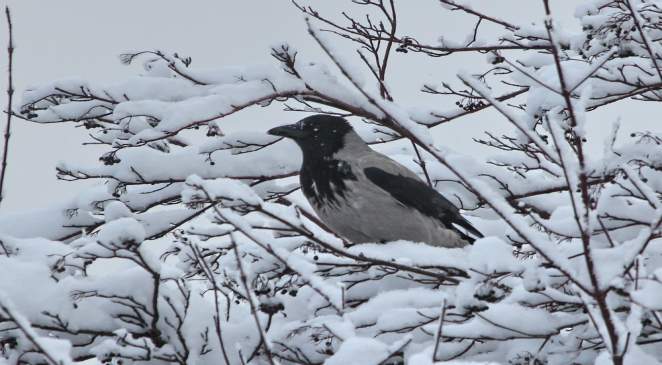 Кар-кар-кар! — кричит плутовка 
Очень ловкая воровка! 
Все блестящие вещицы 
Подбирает эта птица! 
Вам она, друзья, знакома, 
Как ее зовут? (Ворона)
Голубь
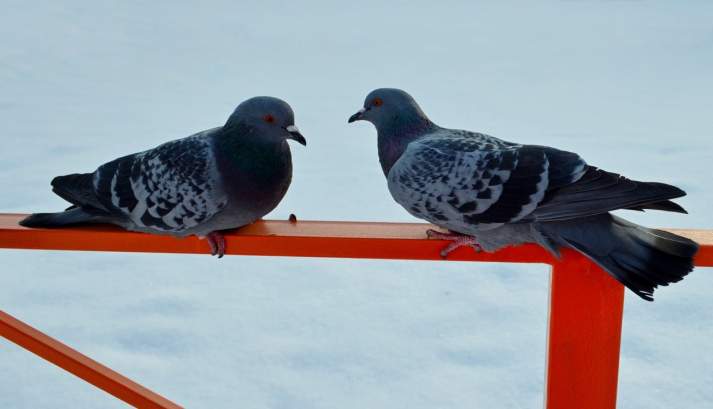 Птица Мира и добра! 
Птица счастья и тепла! 
Эта птица – почтальон,
 Не собьется с курса он. (Голубь)
Кормушки для птиц
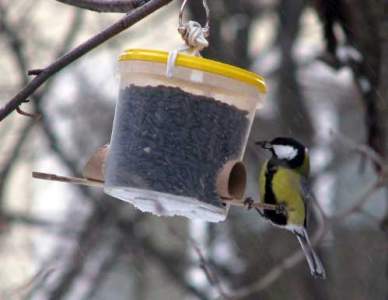 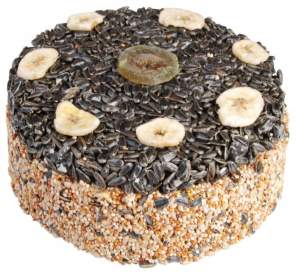 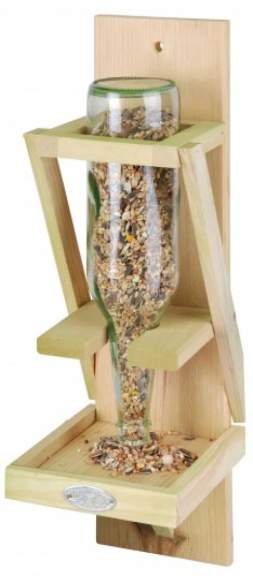 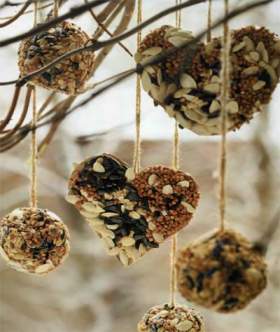 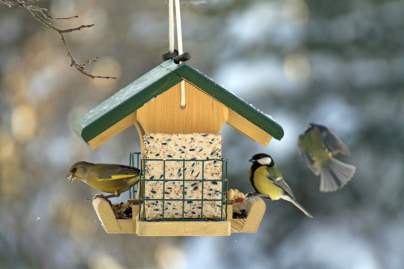